স্বাগতম
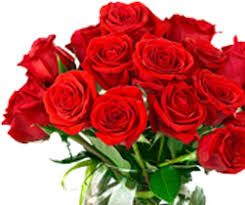 শিক্ষকের পরিচয়
মোহাম্মদ দাউদ শরিফ  
 সিনিয়র শিক্ষক 
 রতন পুর হাজি ছৈয়দের রহমান স্মৃতি উচ্চ বিদ্যালয় । রতন পুর । ফেনি সদর , ফেনি ।
ছবি টি দেখি এবং বলি
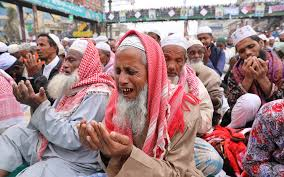 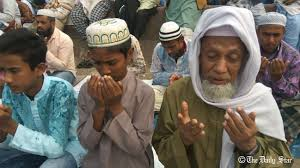 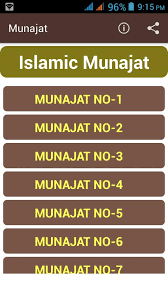 ২ নং মোনাজাত টি  বল
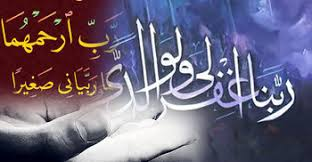 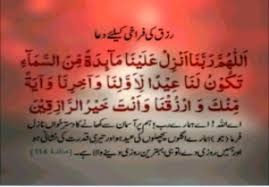 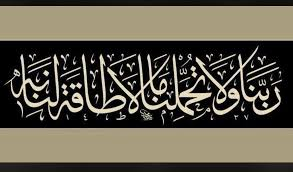 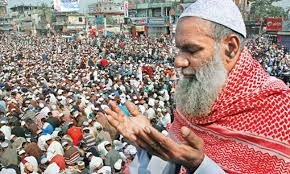 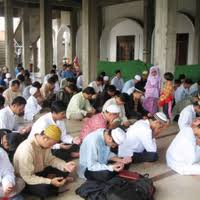 শিখন ফল
মোনাজাত টির অর্থ বলতে পারবে । 
 কি কি করলে মোনাজাত করতে হয় তা বলতে পারবে
 । 
  মোনাজাতের সুফল জানতে পারবে ।
আলোচনা
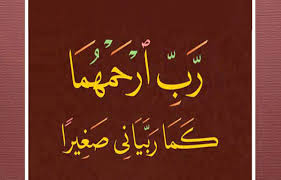 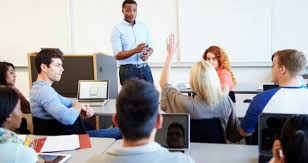 দলিয় কাজ
১ নং মুনাজাত টির শিক্ষা লিখ
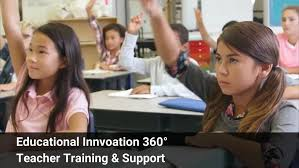 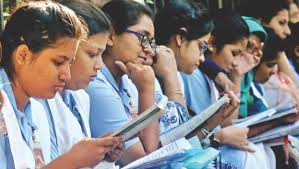 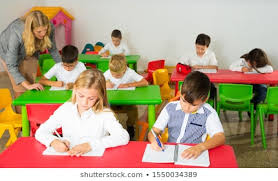 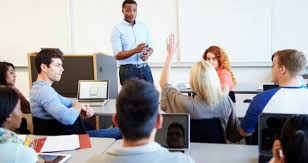 আমরা কেন মোনাজাত করি
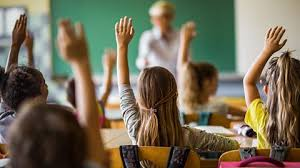 আখিরাতে মুক্তির জন্য কিভাবে দুয়া করব
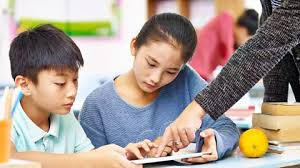 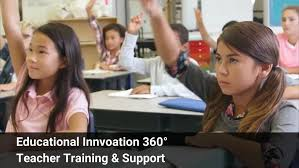 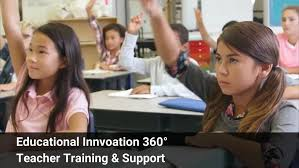 মুল্যায়ন
কল্যানের জন্য কি করব ? 
 আমরা ভুল করলে কি করব ? 
 পিতা মাতার জন্য আমরা কি করি ?
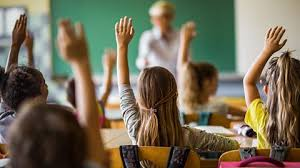 বাডির কাজ
দুনিয়া ও আখিরাতের কল্যানের জন্য কি ভাবে দুয়া করব ?
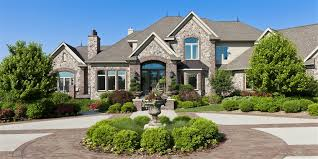